New ESRC Research Seminar Series
Digital Policy: 
Connectivity, Creativity and Rights
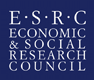 James Moxey
Co-Director/Research Director
CIRIC
Creative Industries Research and Innovation Centre

Swansea Metropolitan University
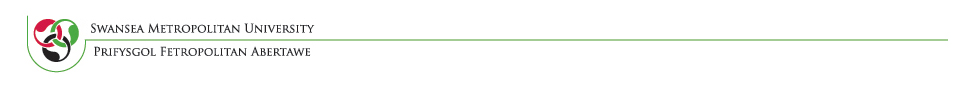 Arrested Development . . .
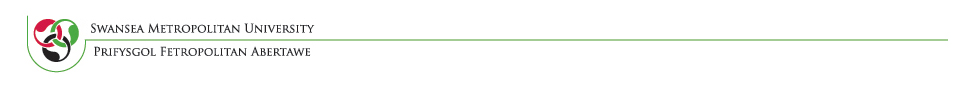 What kind of digital future is envisaged in Britain?
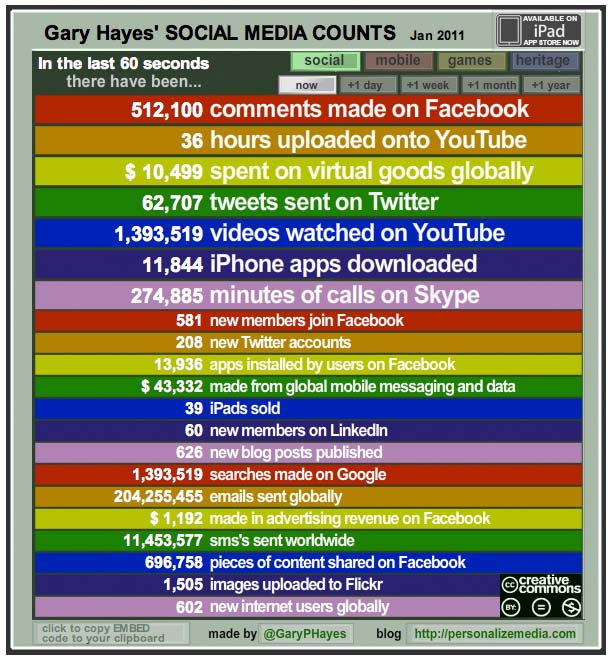 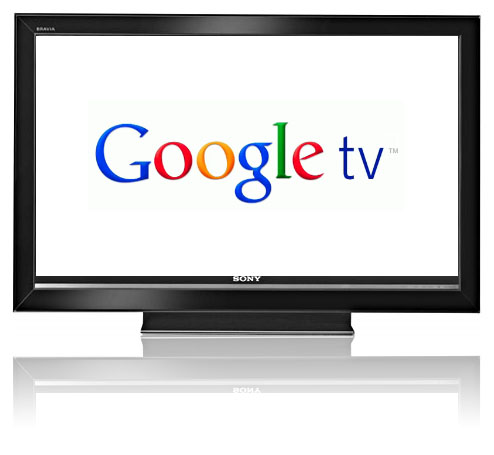 Who continues to be left out or at risk in this digital future?
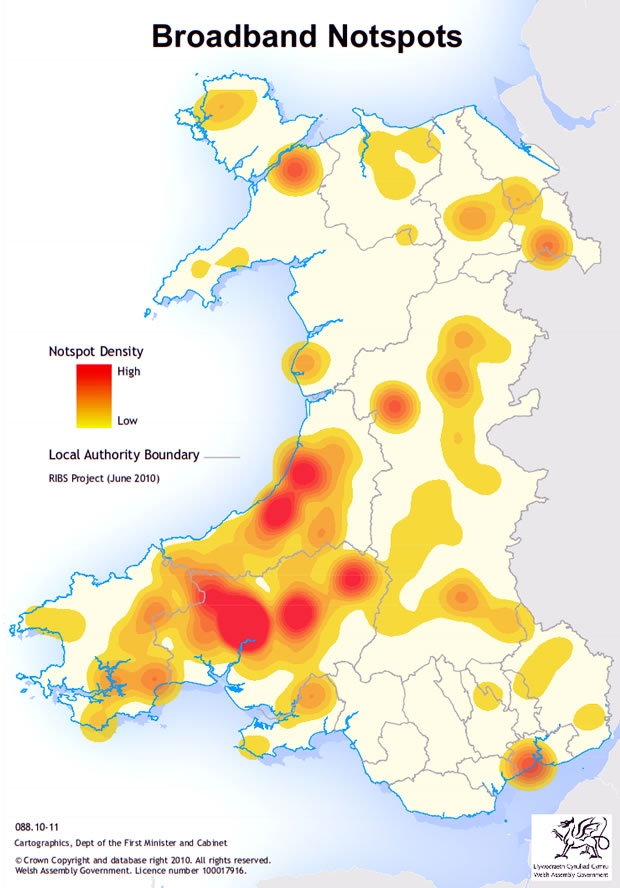 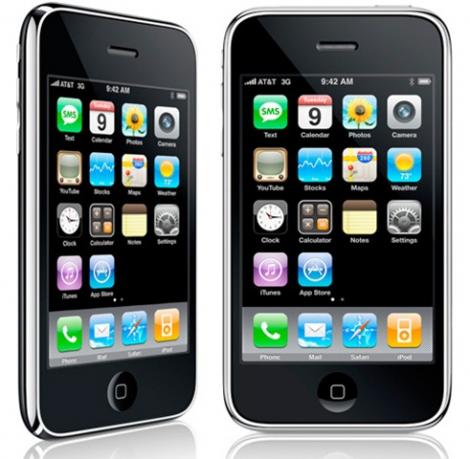 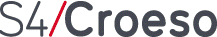 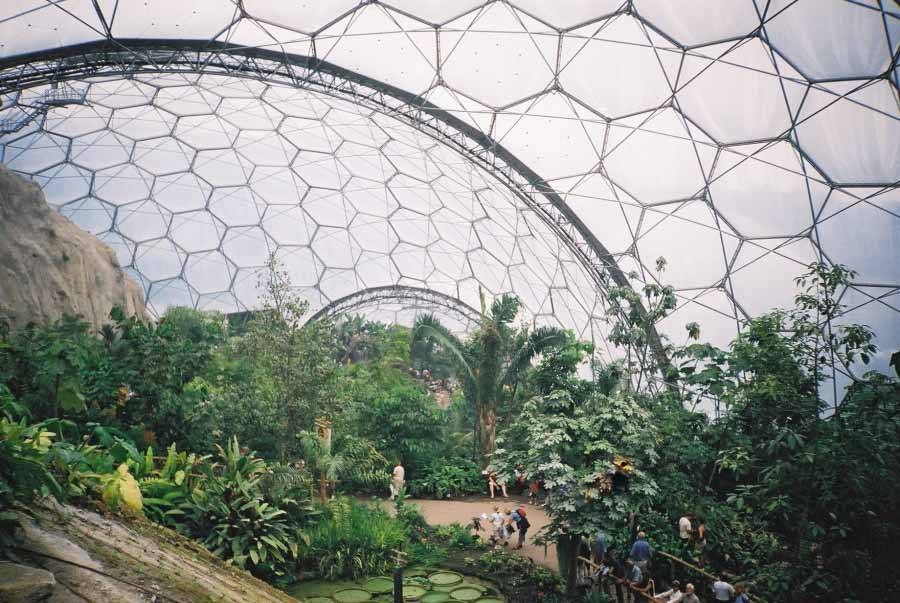 What new kinds of creativity and innovation are being unleashed by digital change and how can these be expanded? . . .
. . . and what can be done to overcome major technical, knowledge and skills barriers to this?
A4B
Knowledge Transfer Centre (KTC)
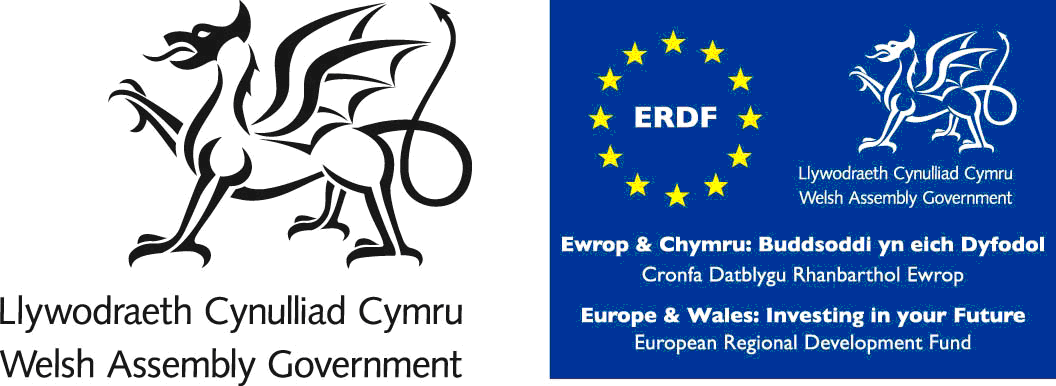 CIRIC
1 Consolidate and assemble resources 
(staff, facilities, knowledge)
2 Publicity
(targeted, networking, agency, advocacy)
3 Diagnostic
(application, contact, filter, reality, outputs)
CIRIC
4 Scoping
(values, commerce, creativity, track record, capacity)
5 Research
(markets, business model, technology, income streams)
6 Development
(tests, refinement, pilot, polish, prototype)
Current Projects in TV, Film, Interactive …
Tasters
IPhone + IPad Apps
Social Networking
Interactive Publishing
Pilots
Story Bibles
Mini Games
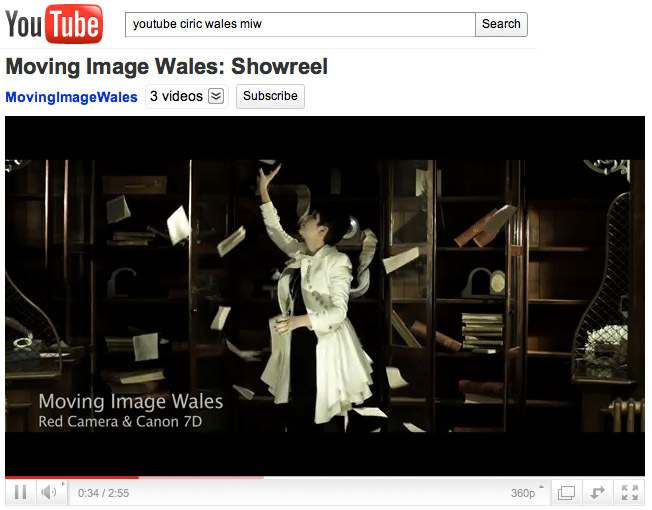 Diolch yn Fawr Iawn